Please replace blue rectangle with presenter's photo!
Title
Title
Title
Title
Presenter, Other Authors
Other Authors
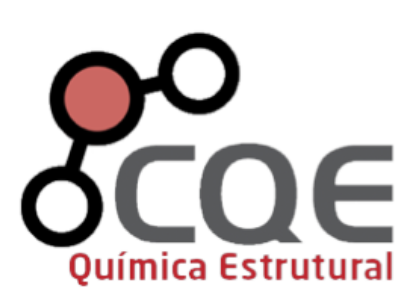 REPLACE WITH YOUR GROUP NUMBER AND ACRONYM!
XX ACRONYM
Funding:
Centro de Química Estrutural is funded by Fundação para a Ciência e Tecnologia – project UID/QUI/00100/2019.
Other sources of funding should go here.
References:

Dxmxcnvlkcn

Cvmçxcmvçlcmx

Klxm lcxnvlcxvç